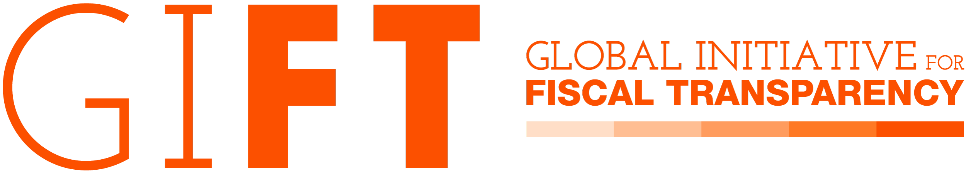 2023 Workplan
as of January 2023
2023 IMPACT WORKSTREAMS
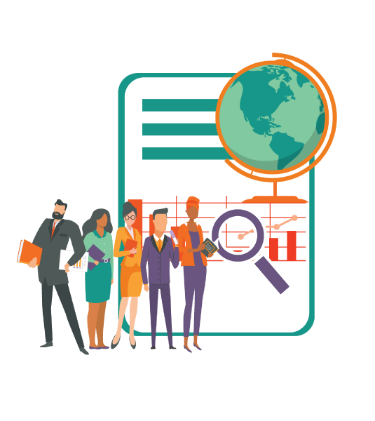 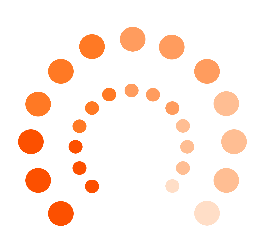 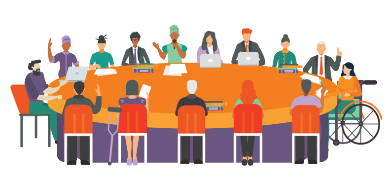 Capacity building for more effective and inclusive use of public resources
Consolidating GIFT as a cohesive action network
Advancing transparency and public participation in fiscal policies
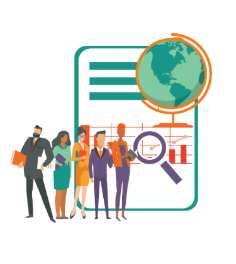 Advancing transparency and public participation in fiscal policies
Global norms harmonization

Dialogue on how IFIs can further promote fiscal openness during emergencies

Dissemination of Transparency Principles for Tax Policy and Administration
Dialogue on principles within network
State-of-the-evidence review on tax and revenue transparency for OGP’s Skeptic’s Guide to Open Government

Meeting on methods and techniques for SDG and cross-cutting priority budget tagging
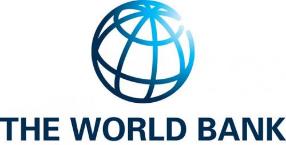 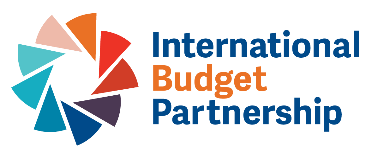 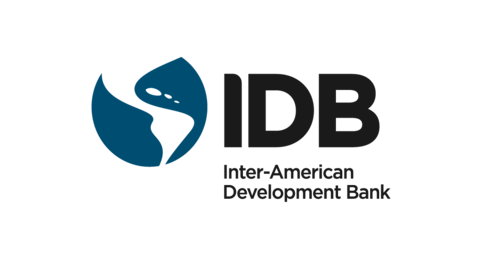 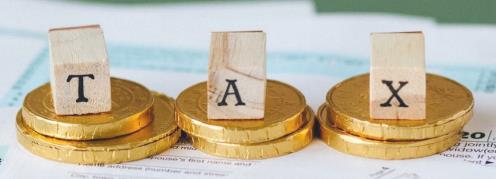 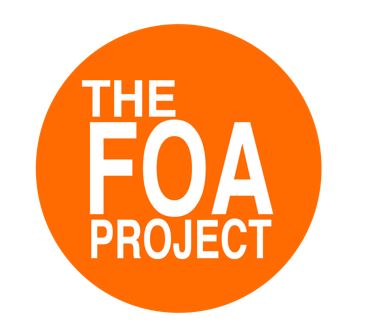 Advancing transparency and public participation in fiscal policies
B. Public participation mechanisms

Proposal to expand GIFT/IBP Fiscal Openness Accelerator (FOA) project. New countries: Cameroon, Chad, Côte d’Ivoire, Madagascar and Zambia 

Technical assistance to:
Lesotho (with UNICEF) 
Guatemala (with DAI-USAID) 
Côte d’Ivoire (with WB)
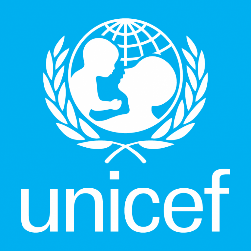 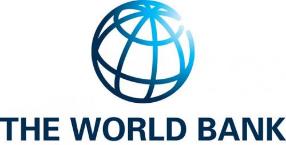 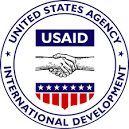 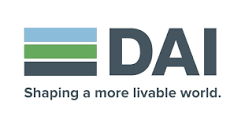 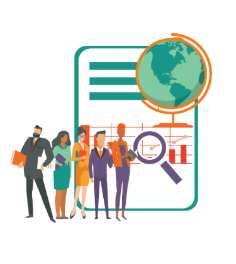 Advancing transparency and public participation in fiscal policies
C. Fiscal transparency innovative approaches for inclusive budgets and development 

Contribution to UN World Public Sector Report 2023

Partnership with UNICEF Egypt on fiscal transparency and public participation (focus on children & youth)

Partnership with UNICEF Lesotho to develop training materials on PBB, SDG budgeting, etc.
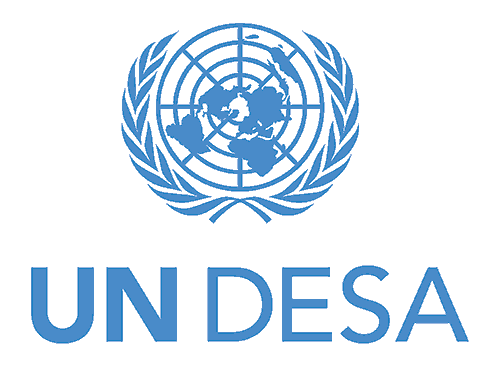 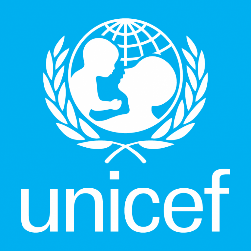 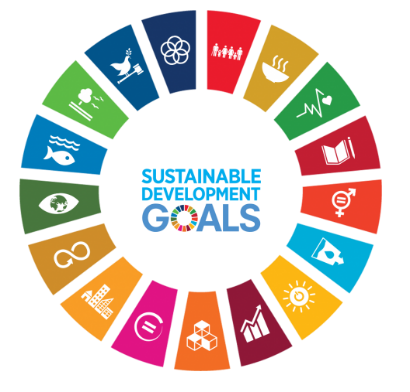 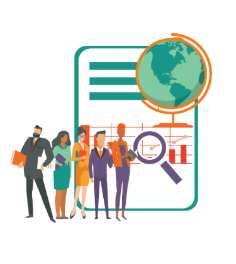 Advancing transparency and public participation in fiscal policies
D. Budget authority/CSO partnership events 
Continuation of #DataRallies for public infrastructure monitoring & #BetterBudget Dataquests for sustainable development led by GIFT stewards

Hosting of Annual Global Winners’ Showcase event
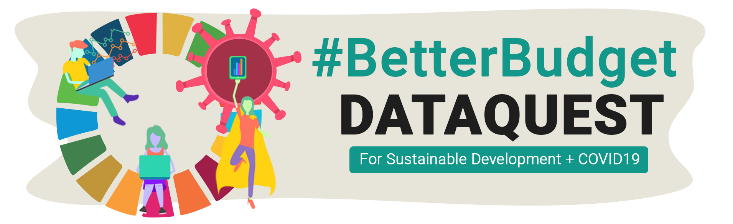 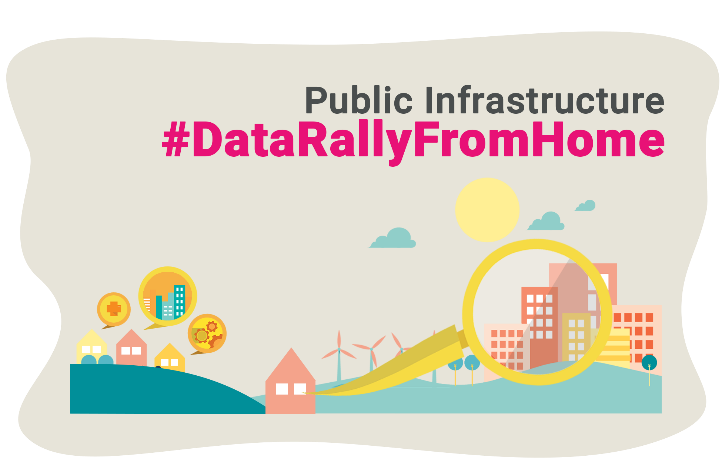 Capacity building for more effective and inclusive use of public resources (increasing and improving knowledge exchange)
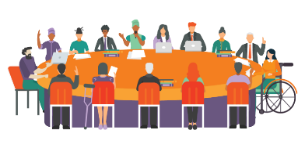 A. Peer-collaboration and technical assistance for stewards

Technical meetings and workshops to support GIFT stewards (with focus on local govts)

Support to Europe Foundation in conducting online and in-person training on public participation

Technical support on fiscal transparency and public participation to El Salvador (in partnership with EU and GIZ)

Technical assistance to Guatemala (with DAI-USAID)
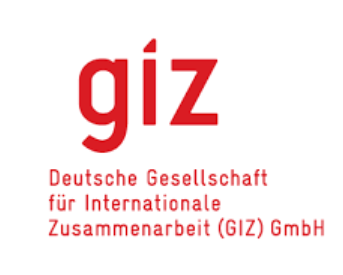 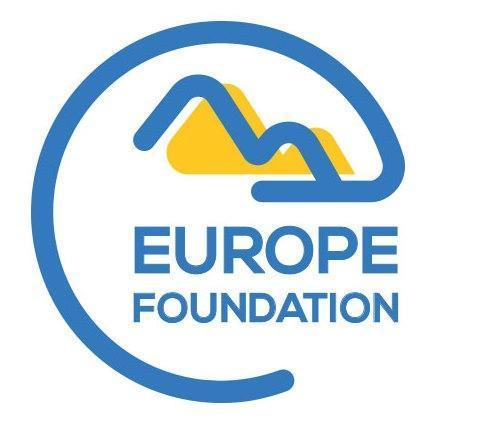 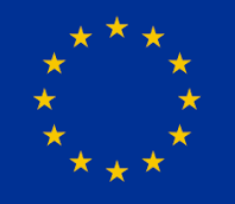 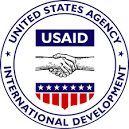 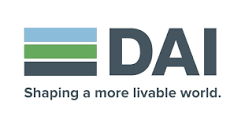 Capacity building for more effective and inclusive use of public resources (increasing and improving knowledge exchange)
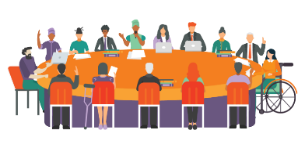 B. Fiscal transparency online course 

Proposal to:
Produce Advancing Fiscal Transparency for Development course in Spanish & Arabic to broaden its potential reach
Actively disseminate course in         4 languages to increase enrolment 
Implement strategies to increase course completion rate
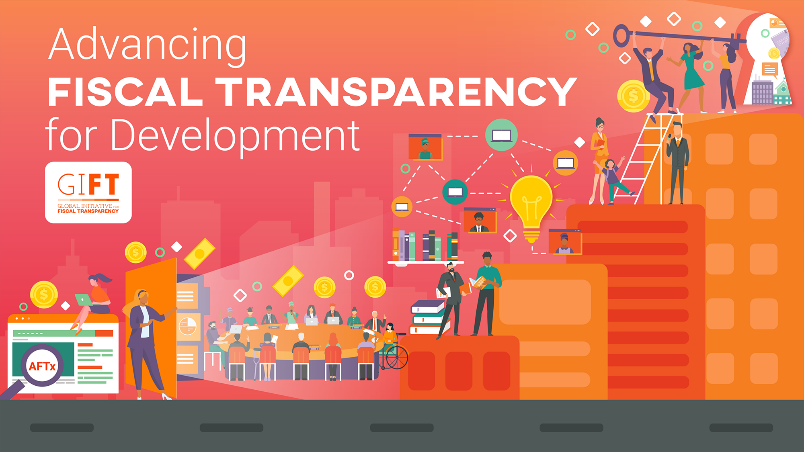 Capacity building for more effective and inclusive use of public resources (increasing and improving knowledge exchange)
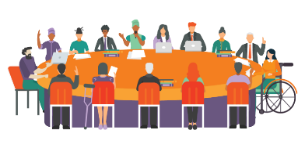 B. NEW fiscal transparency guide 

Contents based on online course

Comprehensive, up-to-date compilation of tools, practices, methods, tips, and resources on fiscal transparency

Lead stewards invited to launch event on 22/23 February

Lead stewards invited to actively share Guide as a new resource in the field
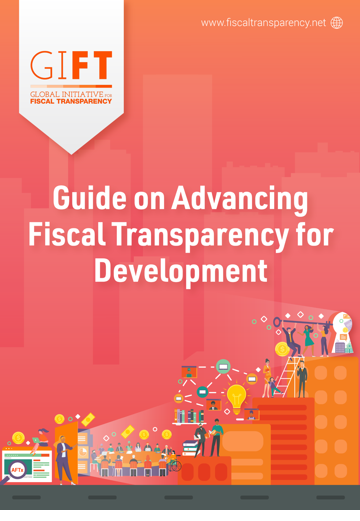 Capacity building for more effective and inclusive use of public resources (increasing and improving knowledge exchange)
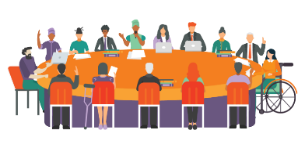 C. Digital tools for 
user-centered fiscal transparency

Assistance in disclosing budget information in open formats (including NEW OFDP)

Dissemination and use of the Public Finance module of the Global Data Barometer (GDB)
GIFT Step-by-step Guide 
Complementarity with OBI
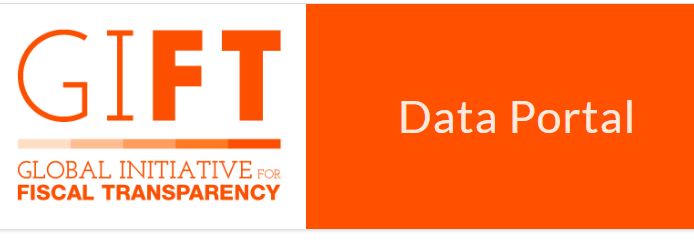 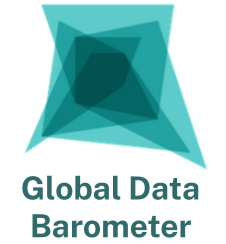 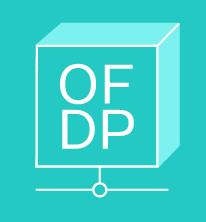 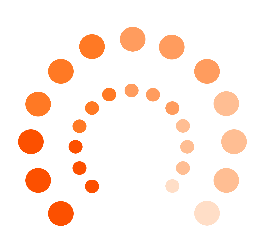 Consolidating GIFT as a cohesive action network
Greater integration, collaboration & peer learning

Consideration of potential applications for membership    (e.g. Senegal and Cote d’Ivoire)

GIFT SGM 2023 in virtual format

Increased collaboration with UNICEF, EU, GIZ, and USDOS
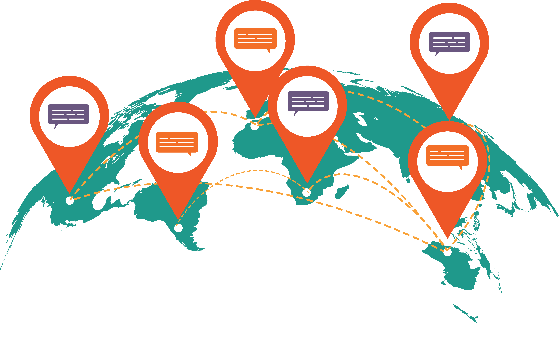